LMS Moodle
Дистанционные 
технологии 
обучения
Электронный университет Moodle
Moodle — аббревиатура от Modular Object-Oriented Dynamic Learning Environment (модульная объектно-ориентированная динамическая обучающая среда).
Moodle — это свободная система управления обучением, ориентированная прежде всего на организацию взаимодействия между преподавателем и учениками, хотя подходит и для организации традиционных дистанционных курсов, а также поддержки очного обучения. 
Moodle относится к классу LMS (Learning Management System) — систем управления обучением. 
В нашей стране подобное программное обеспечение чаще называют системами дистанционного обучения (СДО)
Достоинства LMS Moodle
система имеет удобный интуитивно понятный интерфейс
обширный инструментарий для представления учебно-методических материалов курса, проведения теоретических и практических занятий, организации учебной деятельности индивидуальной и групповой
можно использовать как тематическую, так календарную структуризацию курса
обладает большим набором средств коммуникации - электронная почта, обмен вложенными файлами с преподавателем, форум (общий новостной на главной странице программы, а также различные частные форумы), чат, обмен личными сообщениями, ведение блогов
редактирование содержания курса проводится автором курса в произвольном порядке и может легко осуществляться прямо в процессе обучения
легко добавляются в электронный курс различные элементы: лекция, задание, форум, глоссарий, wiki, чат и т.д
имеет многофункциональный тестовый модуль
Вход в системуLMS  Moodle (Moodle.tksu.ru)
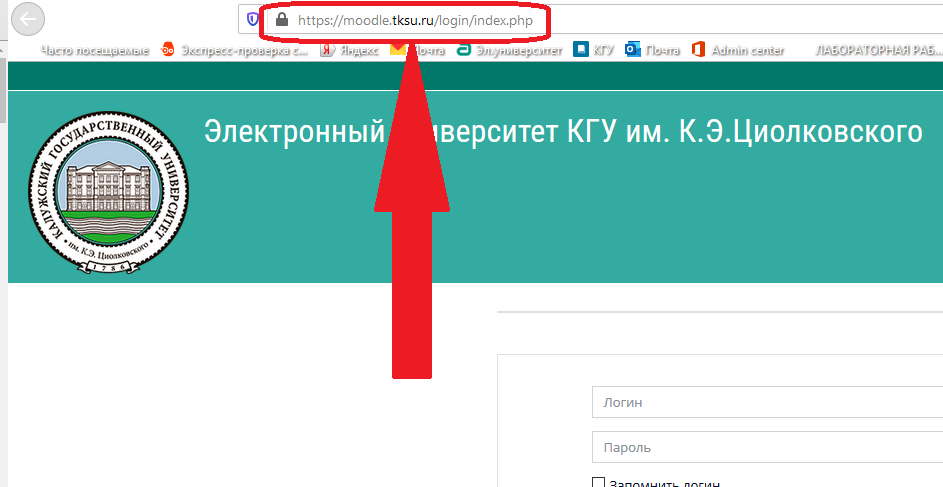 По адресу электронного университета Moodle.tksu.ru в адресной строке браузере
Авторизация в системе
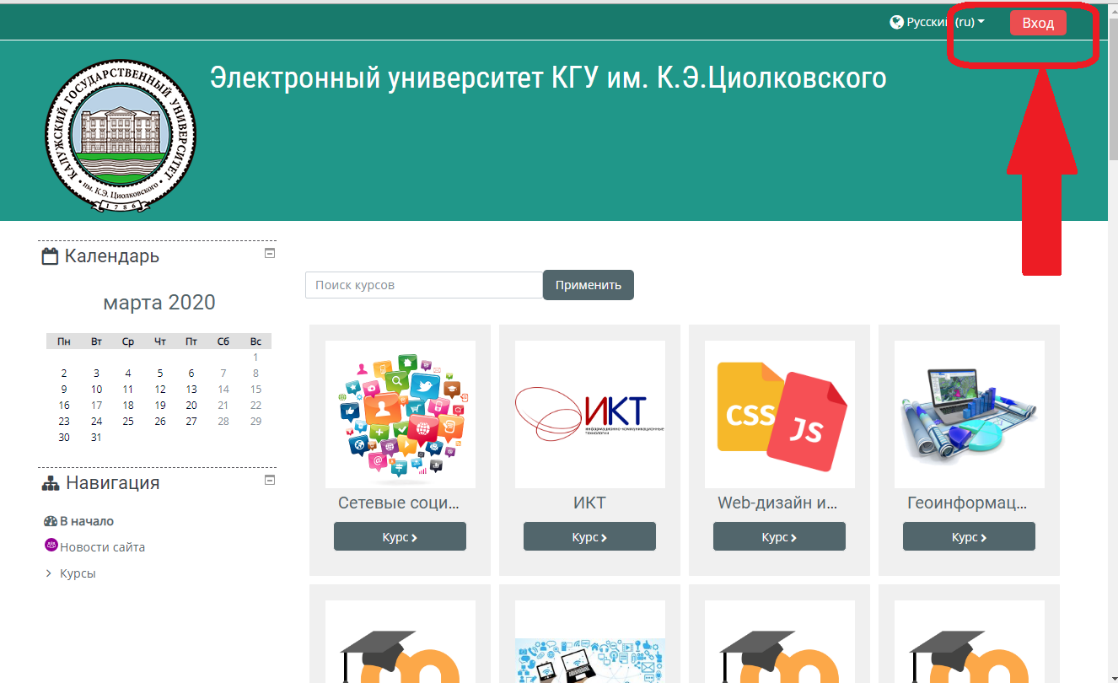 Для входа в систему необходимо в появившемся окне ввести имя пользователя и пароль (тот же логин и пароль что и для входа в корпоративную почту).
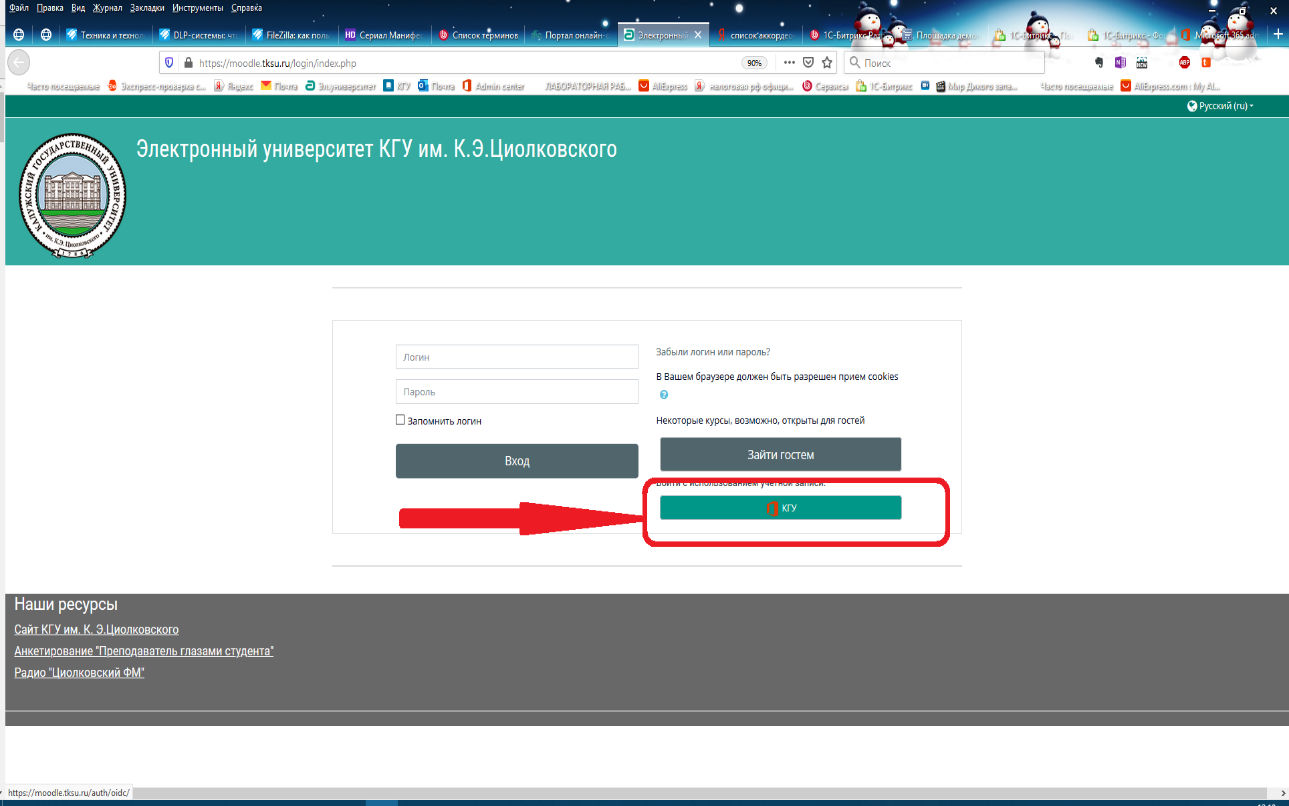 Вид окна системы Moodle
При входе в систему, открывается главная страница СДО. В центре содержится список доступных электронных курсов, а по краям расположены функциональные блоки, позволяющие настраивать работу системы и производить определенные действия
Название курса в списке курсов является гиперссылкой, щелчок по которой открывает страницу курса
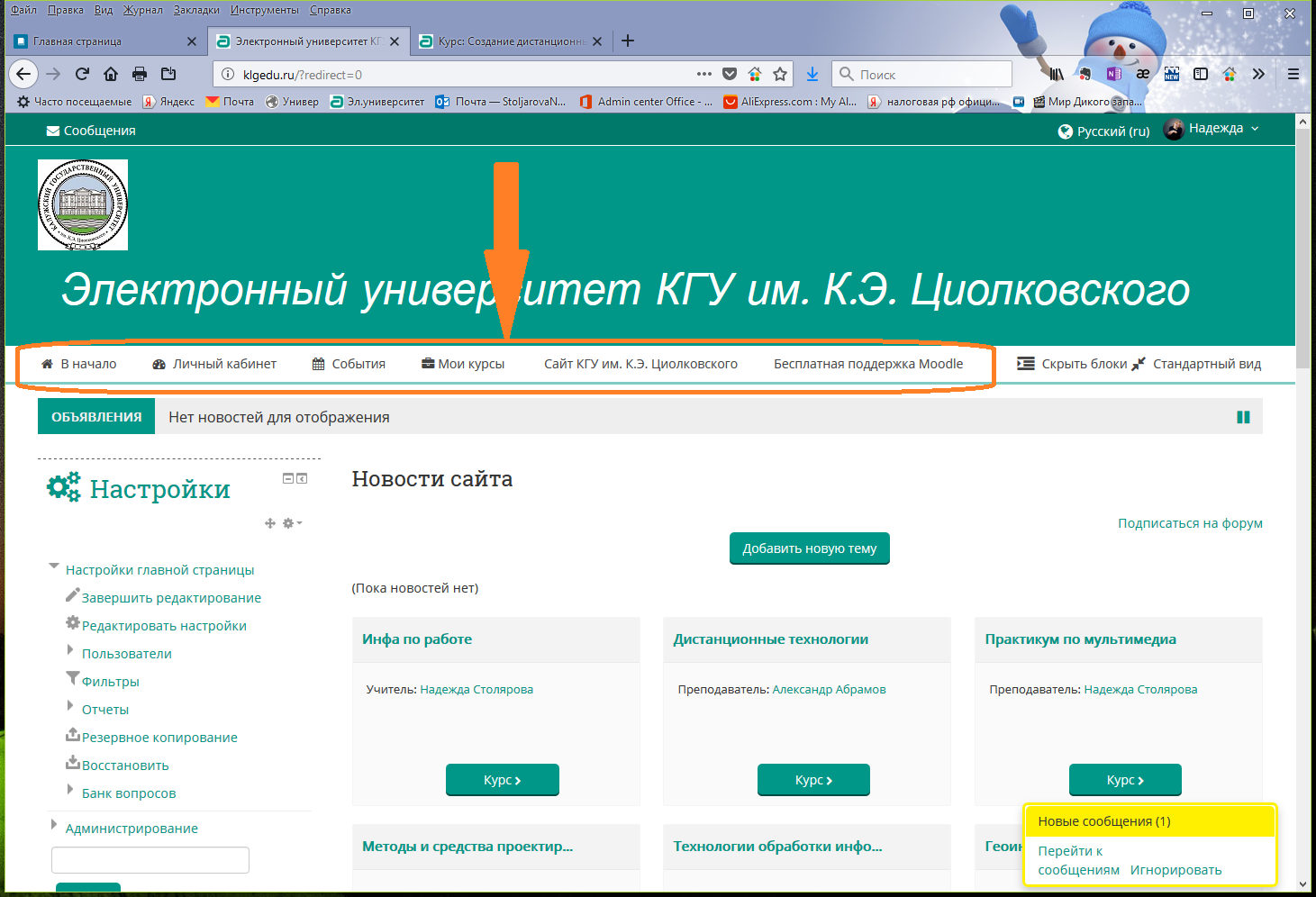 Логическая  организация курсов в электронном университете
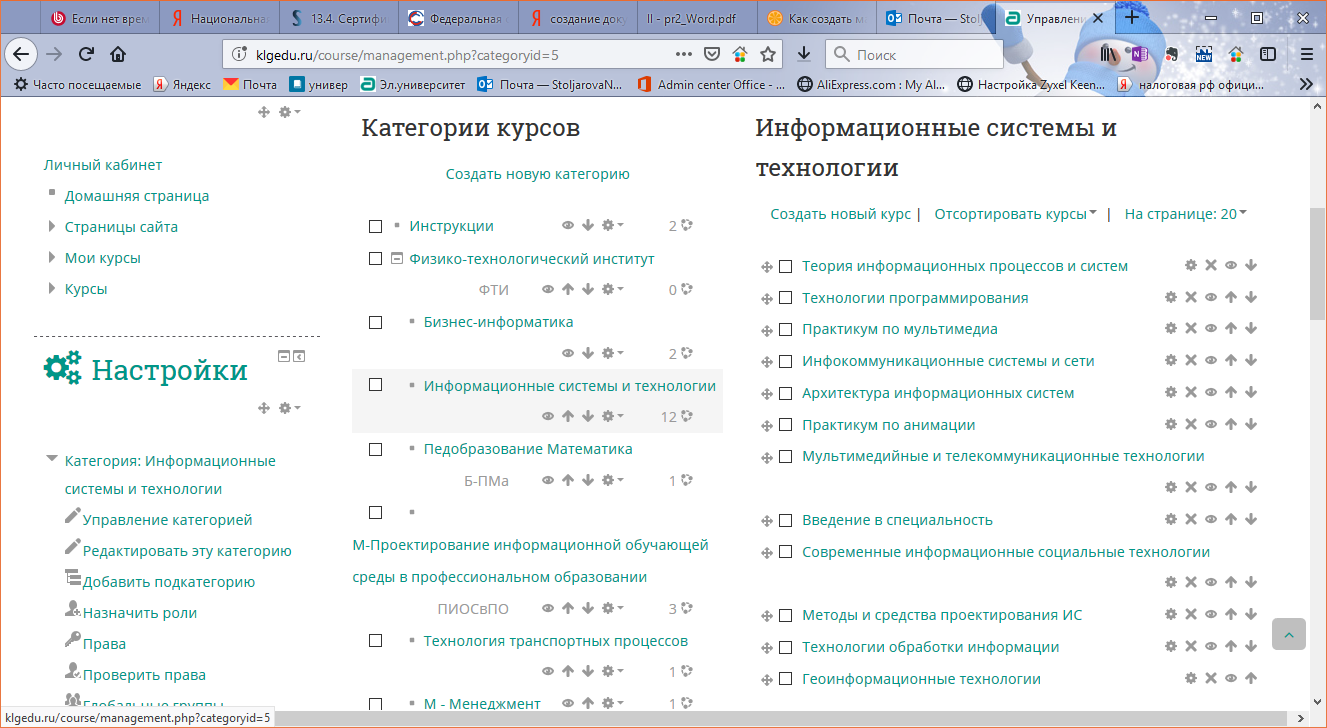 факультет
специальность
дисциплина (курс)
Структура вложенности курсов, подразумевает иерархию  по факультетам и направлениям
Однако при необходимости, можно провести группировку по преподавателям или кафедрам.
Вид окна курса
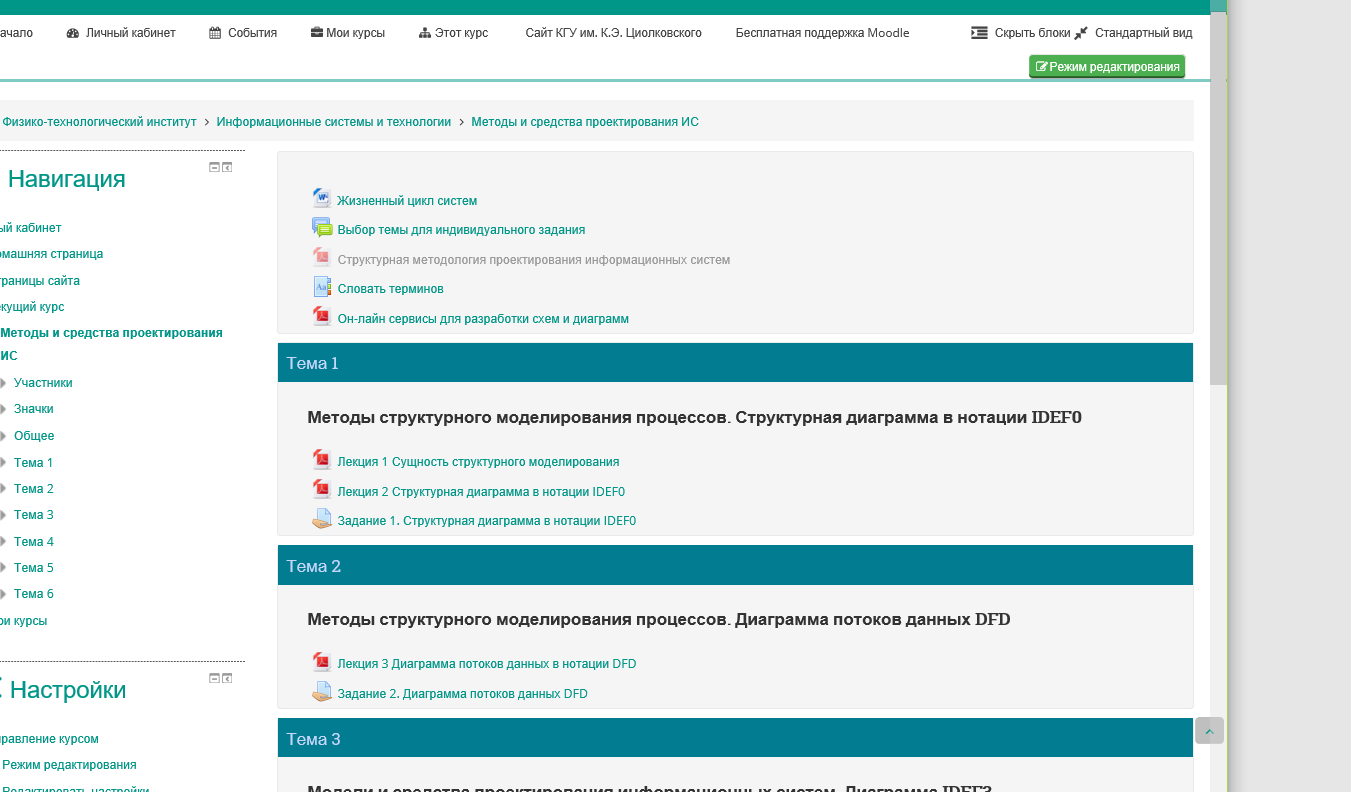 Типичная главная страница курса. 
В центральном блоке страницы представлено содержание данного курса, выделены тематические разделы курса, а по бокам — функциональные и информационные блоки
Режим редактирования
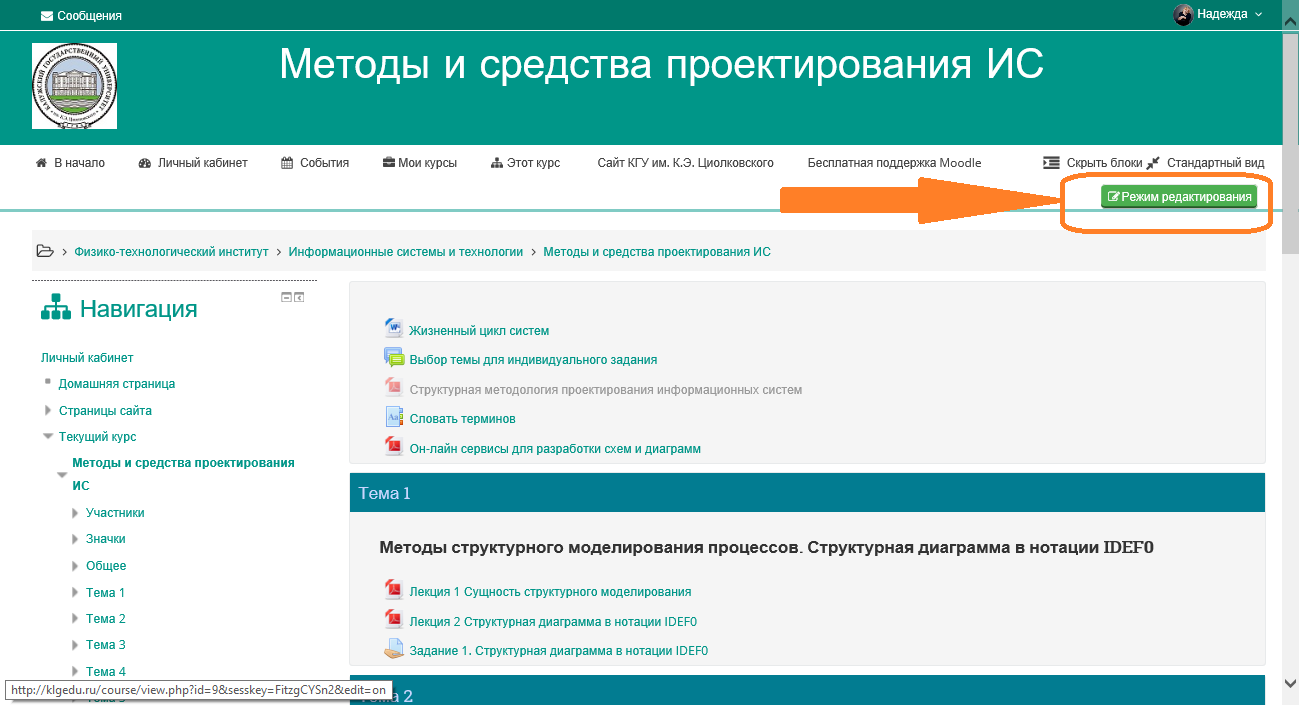 Кнопка «Редактировать» доступна пользователям, у которых есть права редактировать и изменять материалы курса (администратору, создателю курса, преподавателю с правом редактирования).
Режим редактирования
При нажатии на кнопку «Редактировать» меняется интерфейс, в каждом блоке у объектов, которые можно редактировать, появляются кнопки инструментов, позволяющих изменять содержание и вид этого объекта
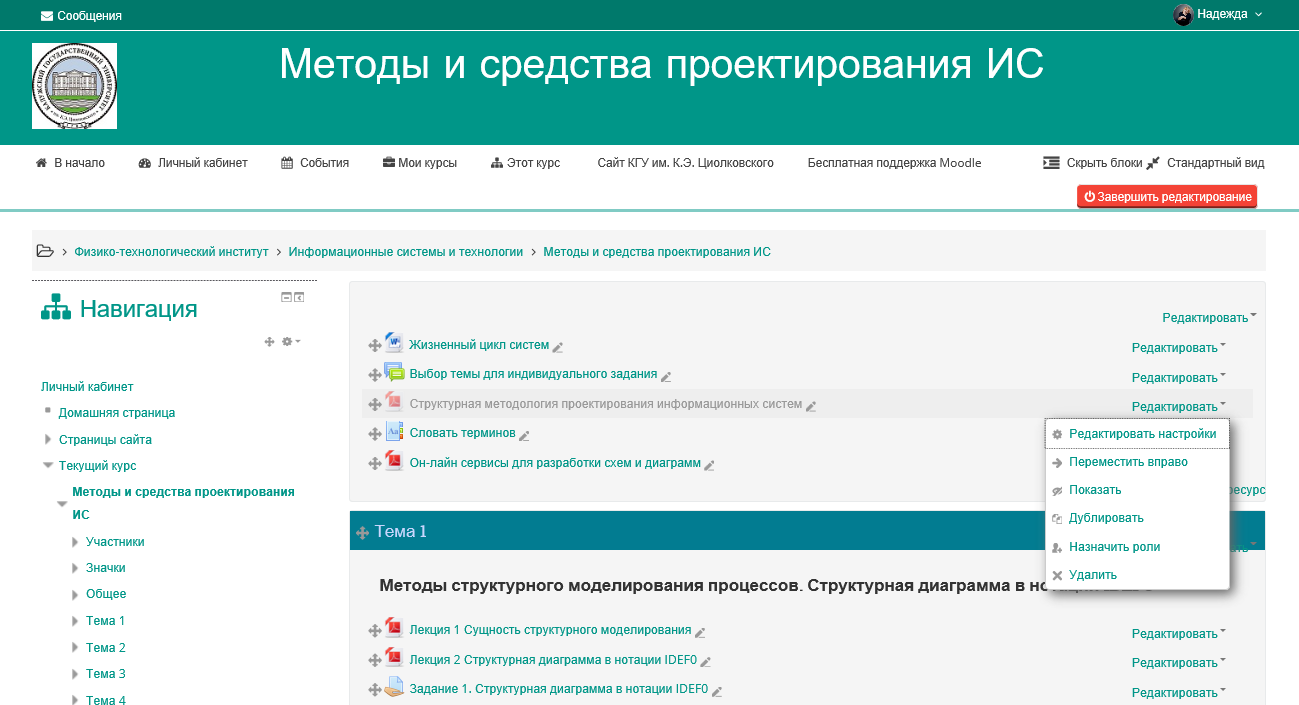 Виды элементов курса
Это  далеко не вес список элементов, которые можно создавать в системе Moodle.
Тестовый модуль
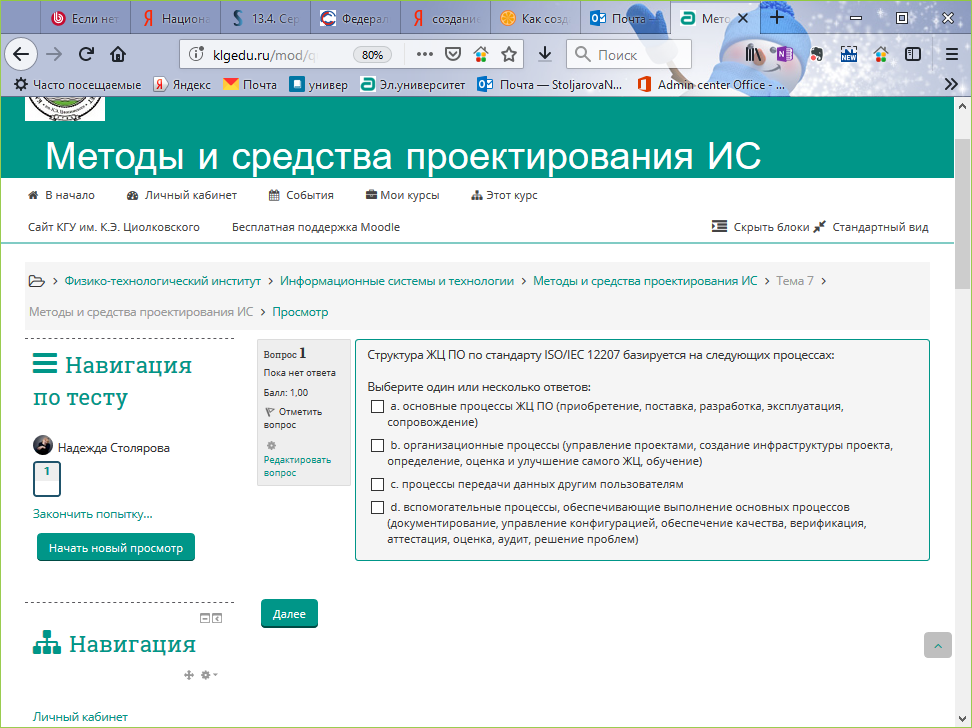 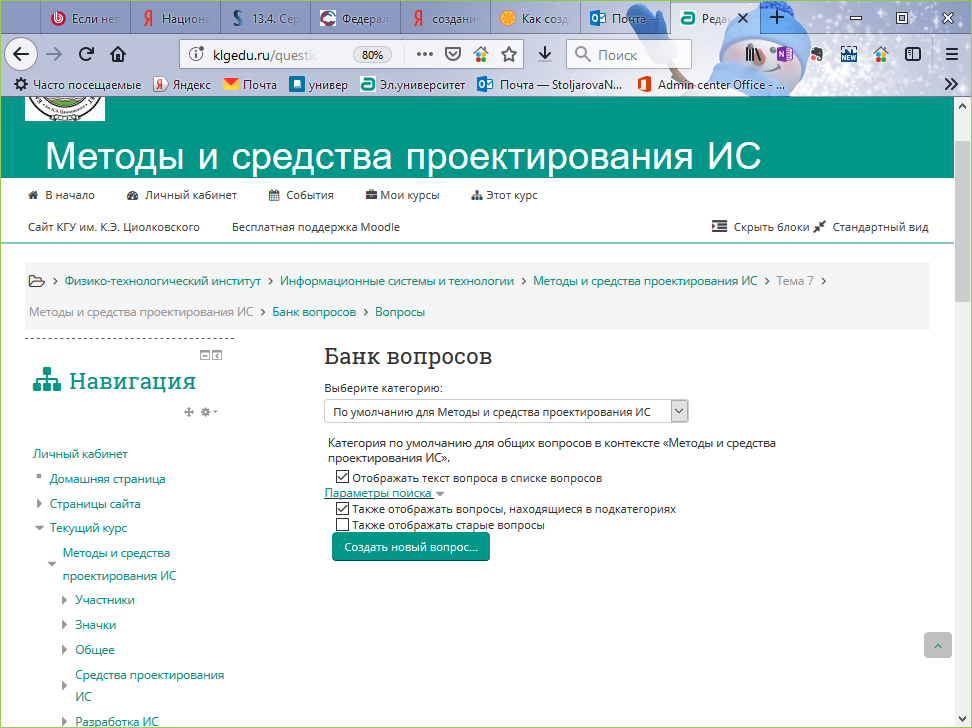 Тесты можно создавать как для всего курса в целом, так и для темы в отдельности. Кроме того, можно создавать банк вопросов, в котором будут храниться вопросы по всем категориям курса для их дальнейшего использования.
Оценивание и просмотр заданий
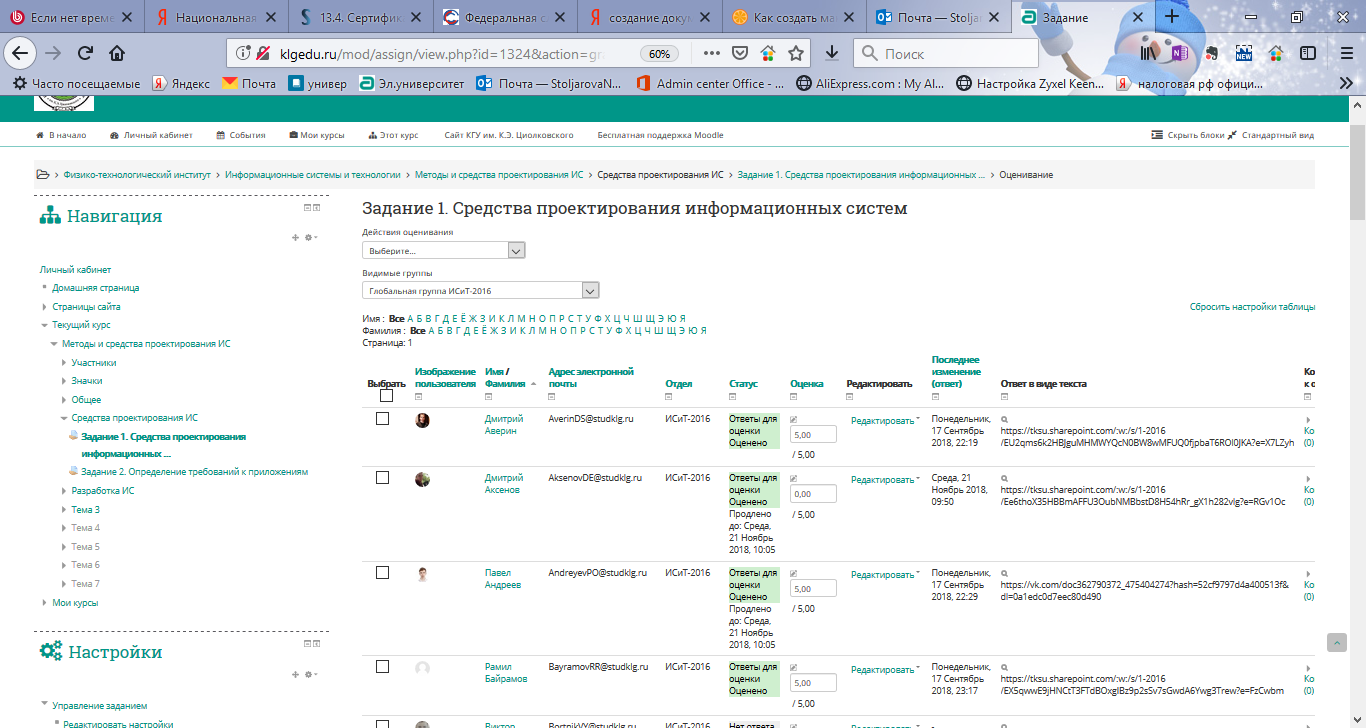 Отчеты успеваемости
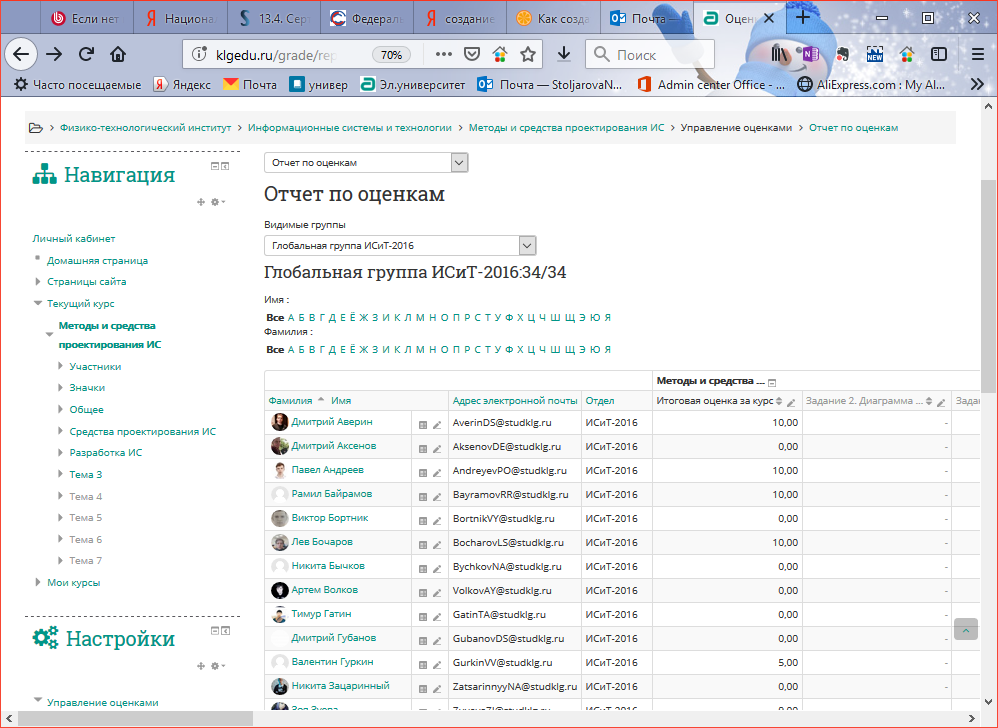 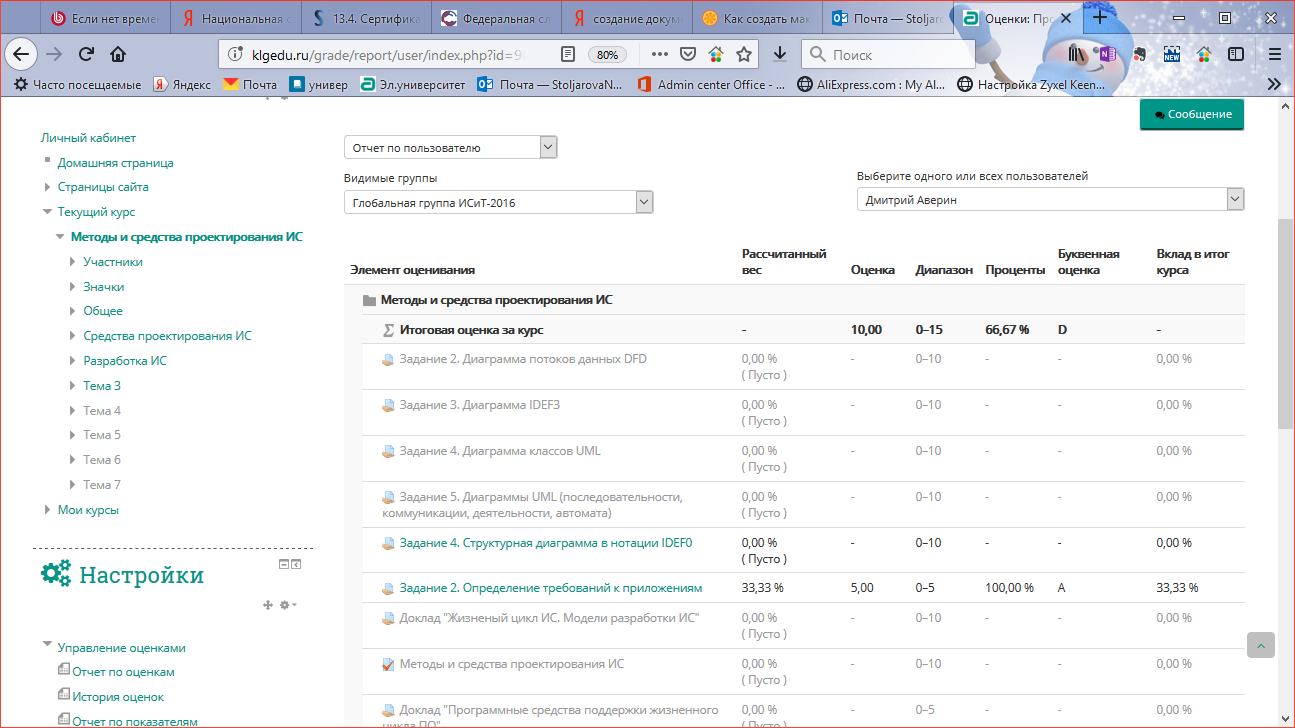 Отчеты можно просматривать по различным показателям – как по всей группе в целом, так и по каждому учащемуся отдельно. Можно просматривать статистику учащегося по одному курсу или по всем курсам, на которые он записан
Управление участниками курса
Для зачисления студентов необходимо перейти в раздел «Пользователи-Записанные на курс пользователи-Способы зачисления на курс»
И далее нажать на значок выделенный кружком.
После чего необходимо путем выбора каждого студента записать его на курс.
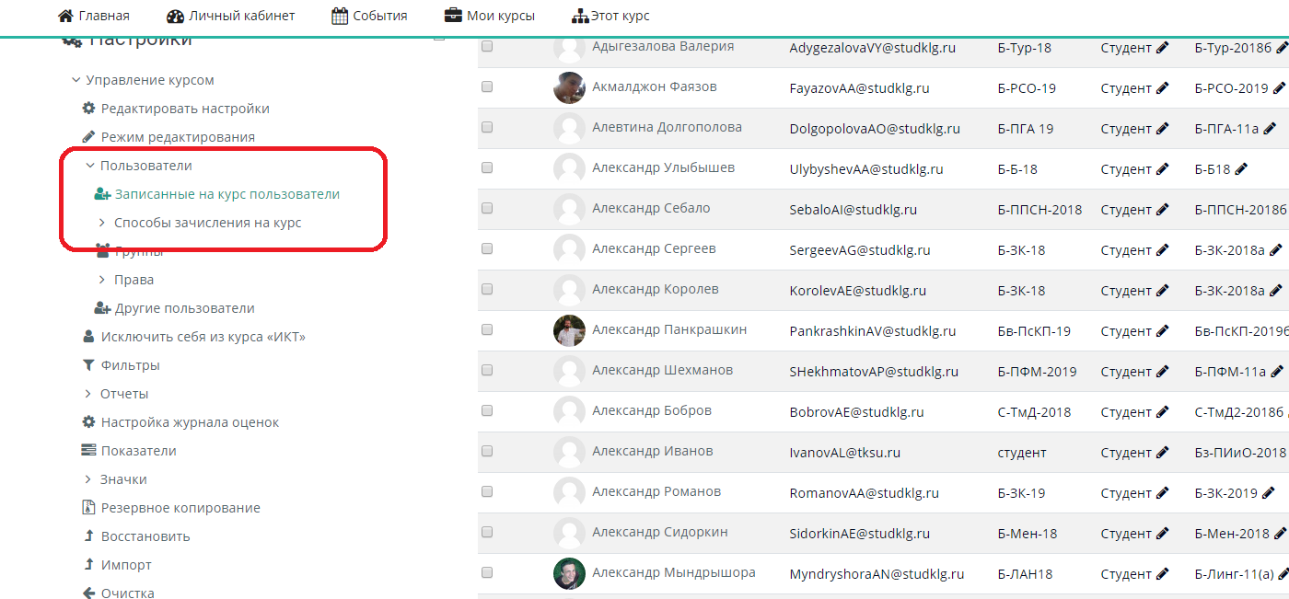 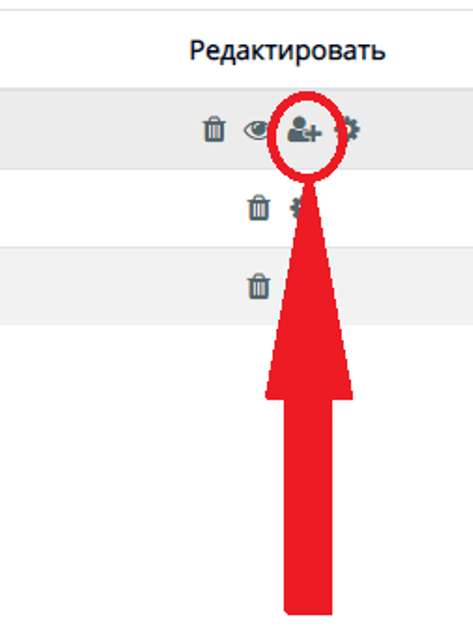 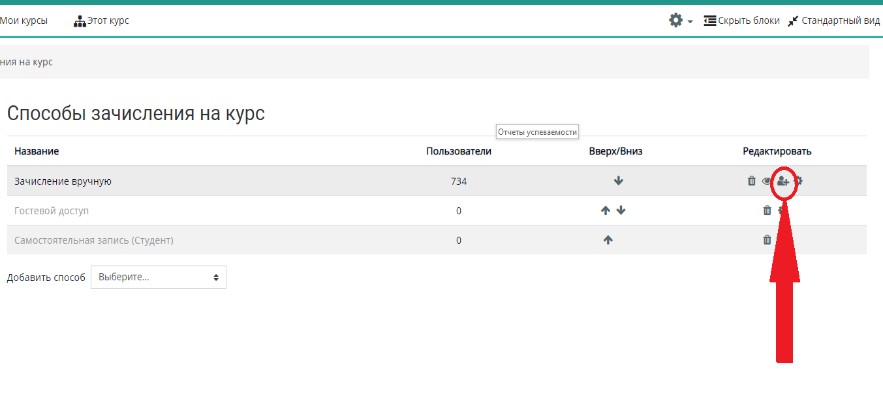 Управление участниками курса
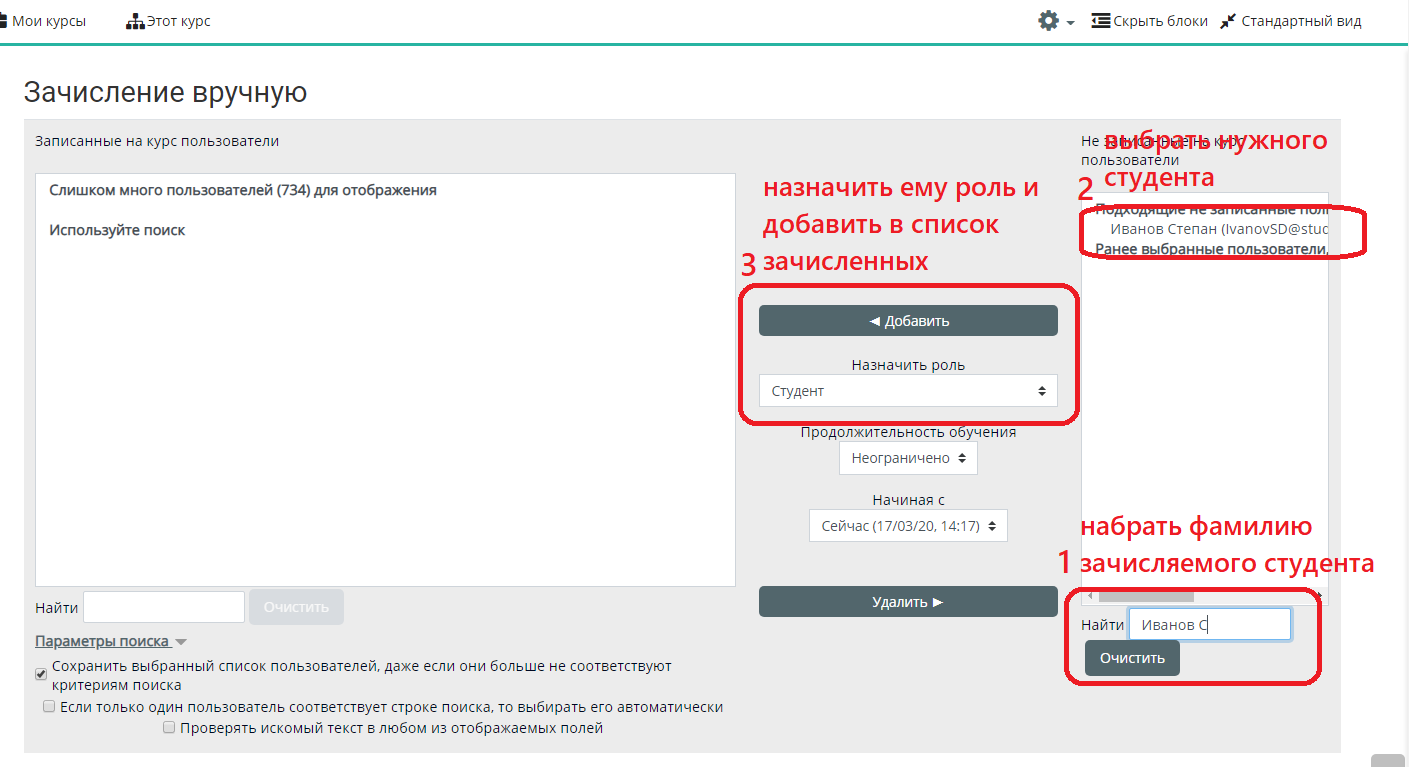 Повторять операции 1-3 до полного заполнения всего списка студентов, которые должны быть зачислены на курс.
После полного заполнения списка, можно переходить к работе с курсом.
Управление участниками курса
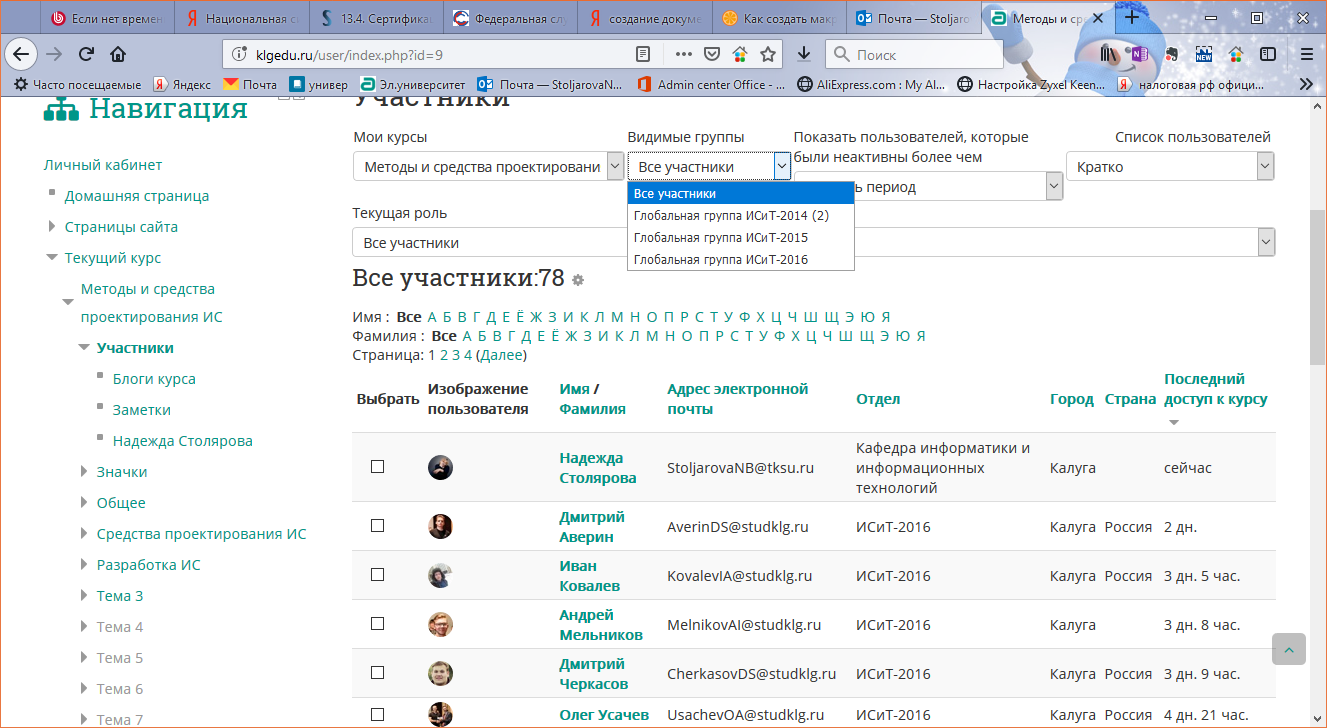 Можно сортировать и делать выборки учащихся, по различным признакам и параметрам, создавать для них группы и подгруппы
Порядок действий для создания своего курса в LMS Moodle
Обратиться со служебной запиской в Центр Информатизации с личной корпоративной почты, либо кафедральной почты @tksu.ru по адресу Site@tksu.ru
В служебной записке обязательно указать:
В течении 5-10 дней получить письмо с уведомлением о создании своего курса в Moodle. После этого можно приступать к наполнению курса содержимым и подключать к нему студентов
Спасибо за внимание